МИНИСТЕРСТВО ПРОСВЕЩЕНИЯ РОССИЙСКОЙ ФЕДЕРАЦИИФедеральное государственное бюджетное образовательное учреждение высшего образования 
МОСКОВСКИЙ ГОСУДАРСТВЕННЫЙ 
ПСИХОЛОГО-ПЕДАГОГИЧЕСКИЙ УНИВЕРСИТЕТ
Факультет  «Социальная психология»
Кафедра «Социальная психология развития»
Учебная мотивация: особенности и методы изучения
Никитская Мария Геннадьевна, кандидат психологических наук, доцент кафедры «Социальная психология развития» факультета «Социальная психология» Московского государственного психолого-педагогического университета
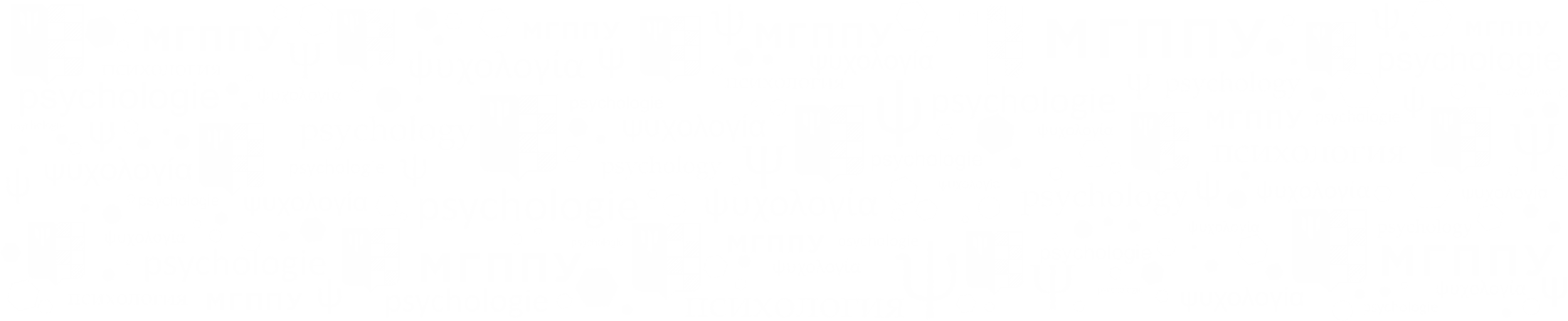 Москва, 2024
Учебная мотивация: введение
Полимотивирована
Учебная деятельность
Связана с особенностями развития личности обучающегося
Испытывает влияние множества факторов (помимо мотивов)
Сложная структура мотивов*
Учебная мотивация
Совокупность мотивирующих факторов**
*М.В. Матюхина «Мотивы учения учащихся с разным уровнем успеваемости»
**А.К. Маркова «Формирование мотивации учения в школьном возрасте»
2
Исследование учебной мотивации в МГППУ
Анализ зарубежных и отечественных исследований учебной мотивации 
2. Разработка методик, объединивших проблематику развития личности и учебной мотивации школьников
3. Адаптация и валидизация методик
4. Проведение исследования с применением новых методик 
5. Подведение итогов, выявление основных факторов, влияющих на формирование и развитие учебной мотивации
3
Учебная деятельность
Факторы, оказывающие влияние на учебную деятельность
Социальные факторы
Личностные факторы
Учебные факторы
Иные факторы
4
Социальные факторы
Психологический климат в классе
Роль учителя
Помощь окружающих
Представления и взгляды родителей
Обратная связь
Культурные ценности
Чужой пример
Традиции и правила
5
Роль учителя
помощь учителя в развитии у обучающихся уверенности в себе, интереса и внутренней ценности знаний
увлеченность учителя своим предметом 
забота о психологическом климате на уроке
отношение учителя к  успехам и неудачам обучающихся (акцент на успехах обучающихся)
привлечение родителей к обсуждению и решению школьных проблем
помощь или предвзятое отношение учителя
6
Обратная связь и чужой пример
формирование чувства контроля через обратную связь от родителей и учителей
соответствие обратной связи реальным способностям и успеваемости обучающегося
подражание модели поведения значимого другого
7
Помощь окружающих и психологический климат в классе
снижение тревожности
формирование чувства контроля
формирование обстановки, способствующей проявлению себя
наличие положительных эмоций и интереса
8
Представления родителей, культурные ценности и традиции
формирование мотивационных установок через родительские предпочтения
влияние взглядов матерей на выбираемые дисциплины и проводимое за уроками время
влияние культурных ценностей, принятых в обществе
влияние традиций малых социальных групп
9
Личностные факторы
Самоэффективность
Отношение к школе
Возможная Я-концепция будущего
Локус контроля
Временная перспектива
Интерес
Понимание применимости знаний в жизни
Направленность личности
Отношение к трудностям
Мотивация достижения
Представления об интеллекте
Профессиональные планы на будущее
Уровень субъективного благополучия
Способности, физическое состояние и др.
10
Самоэффективность, локус контроля, отношение к трудностям
вера индивида в свои способности успешно справляться с поставленными задачами
влияние этой уверенности в себе на мотивацию и достижения
внешний или внутренний локус контроля
формирование субъектности
11
Представления об интеллекте, интерес
интеллект имеет изменчивую природу, он способен развиваться («прибыльная теория интеллекта»)
интеллект является постоянным, фиксированным («данностная теория интеллекта»)
четырехфазная модель развития интереса : 1) возникновение ситуационного интереса к предмету; 2) поддержание ситуационного интереса; 3) зарождение индивидуального интереса; 4) развитие индивидуального интереса
12
Отношение к школе, профессиональные планы, понимание применимости знаний в жизни
обесценивание школы
отношение к школе как к инструментальному ресурсу
наличие или отсутствие профессиональных планов на будущее
особенности этих планов
применимость знаний во внеучебной жизни
13
Возможная Я-концепция, временная перспектива, направленность личности
дальность горизонта планирования
направленность личности: 1) на себя; 2) на задачу; 3) на взаимодействие
представление о себе в будущем
14
Мотивация достижения
возникающие в результате ситуаций, связанных с достижениями, верования и убеждения
эмоции, испытываемые при достижении успеха или столкновении с неудачей
вероятность успеха
ценность успеха
15
Уровень субъективного благополучия, способности, физическое состояние
связь уровня субъективного благополучия с учебной мотивацией 
наличие или отсутствие способностей
влияние общего физического самочувствия
16
Учебные и иные факторы
Учебные факторы
Особенности программы
Особенности образовательной среды
Иные факторы
Исторический период
Цели учебных достижений
17
Заключение
Мотив – это не просто побуждение, но характеризующее личность школьника побуждение*

*Л.И. Божович «Проблемы формирования личности»
18
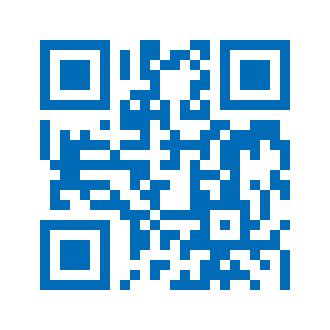